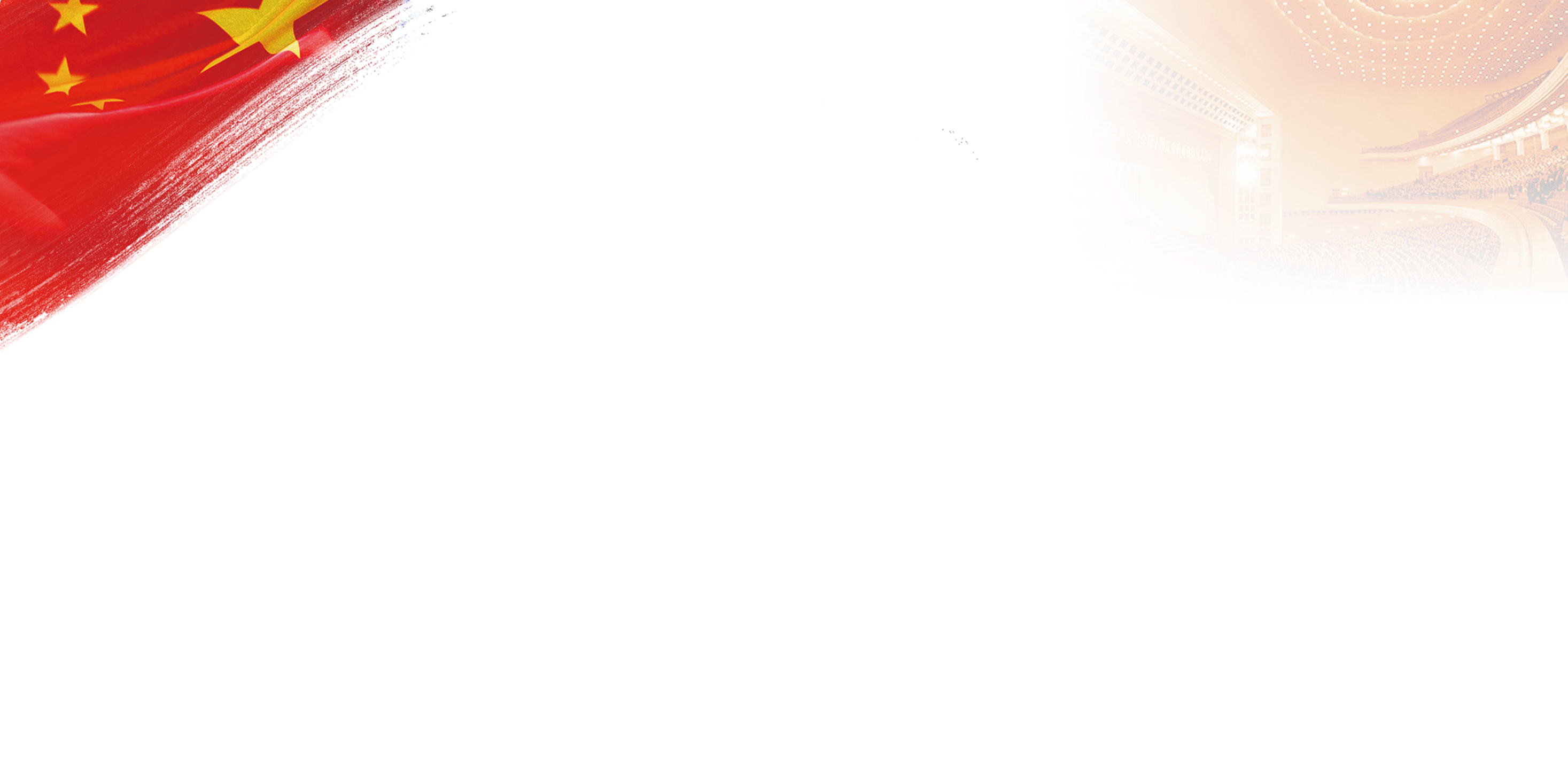 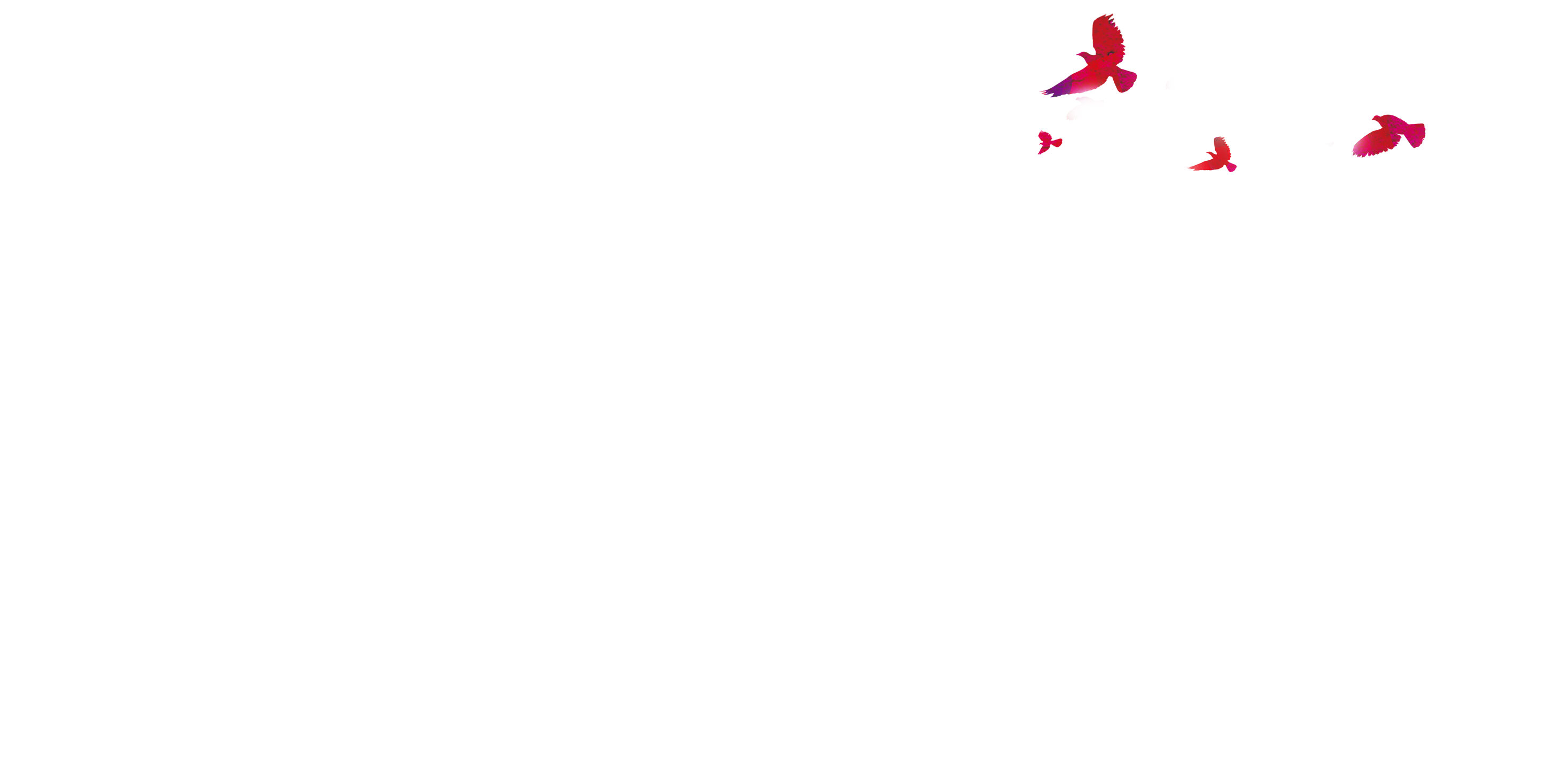 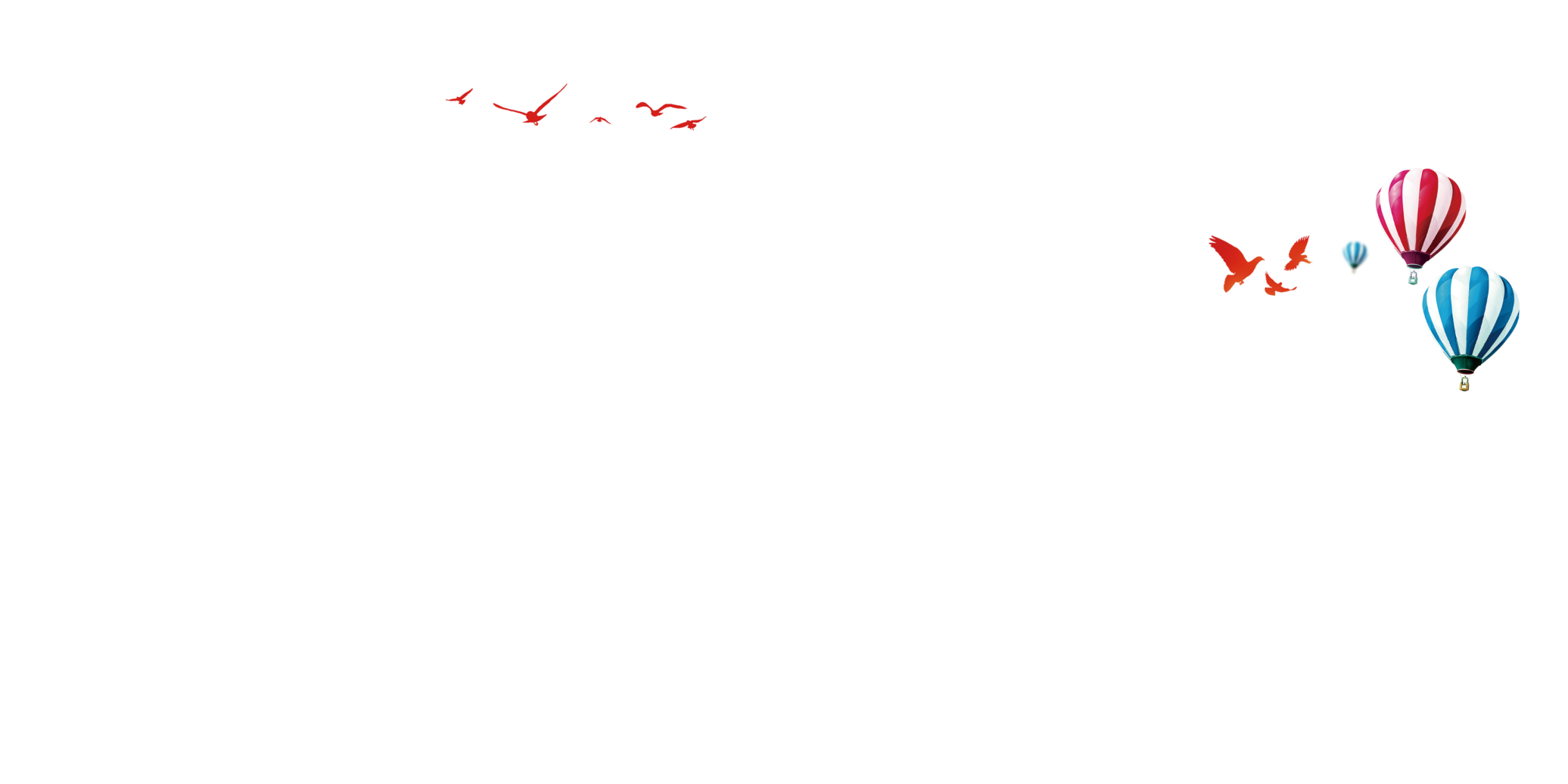 新时代教师职业行为
十项准则
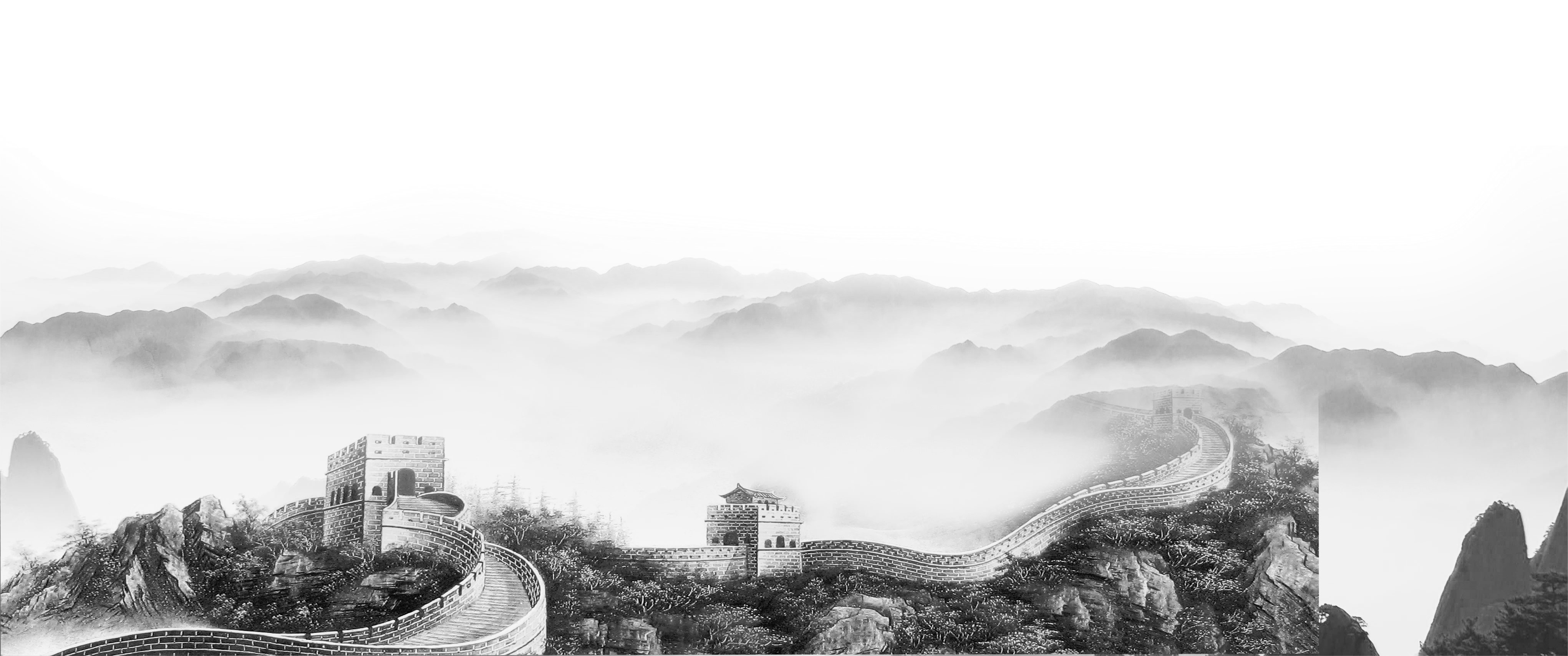 —— 新时代高校教师 ——
电气工程学院党委中心组主题学习
新时代教师职业行为
十项准则简介
进一步规范教师职业行为
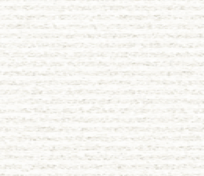 中华人民共和国教育部
2018年11月8日
《新时代高校教师职业行为十项准则》《新时代中小学教师职业行为十项准则》《新时代幼儿园教师职业行为十项准则》
中文名
发文机构
发布时间
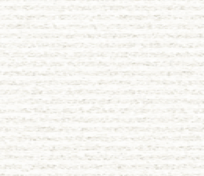 长期以来，广大教师丰记使命、不忘初衷，爱岗敬业、教书育人，改革创新、服务社会，作出了重要贡献，党和国家高度肯定，学生、家长和社会普遍尊重。但是，也有个别教师放松自我要求,不能认真履职尽责，甚至出现严重违反师德行为，损害教师队伍整体形象。为进一步增强教师的责任感、使命感荣誉感,结合新时代对广大教师落实立德树人根本任务提出的新的更高要求，在广泛征求一线教师、校长、教育行政部门和专家学者意见基础上，根据高校、中小学幼儿园教师队伍不同特点，准则分别提出十个方面的准则要求，提出倡导希望，划定基本底线。
准则
强调
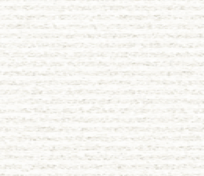 各地各校立即部署扎实开展准则的学习贯彻，采取多种形式帮助广大教师全面理解和把握，引导广大教师把教书育人和自我修养结合起来，时刻自重、自省、自警、自励，自觉做以德立身、以德立学、以德施教.以德育德的楷模。要把准则要求落实到招聘、聘用、考核等教师管理具体工作中，实行师德失范“一票否决”。要以有力措施坚决查处师德违规行为，对于有严重侵害学生行为的，一经查实，要撤销其所获荣誉、称号，依法依规撤销教师资格、解除教师职务、清除出教师队伍，同时还要录入全国教师管理信息系统，任何学校不得再聘任其从事教学、科研及管理等工作。
准则
要求
新时代教师职业行为
十项准则信息发布
进一步规范教师职业行为
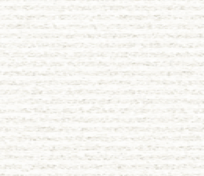 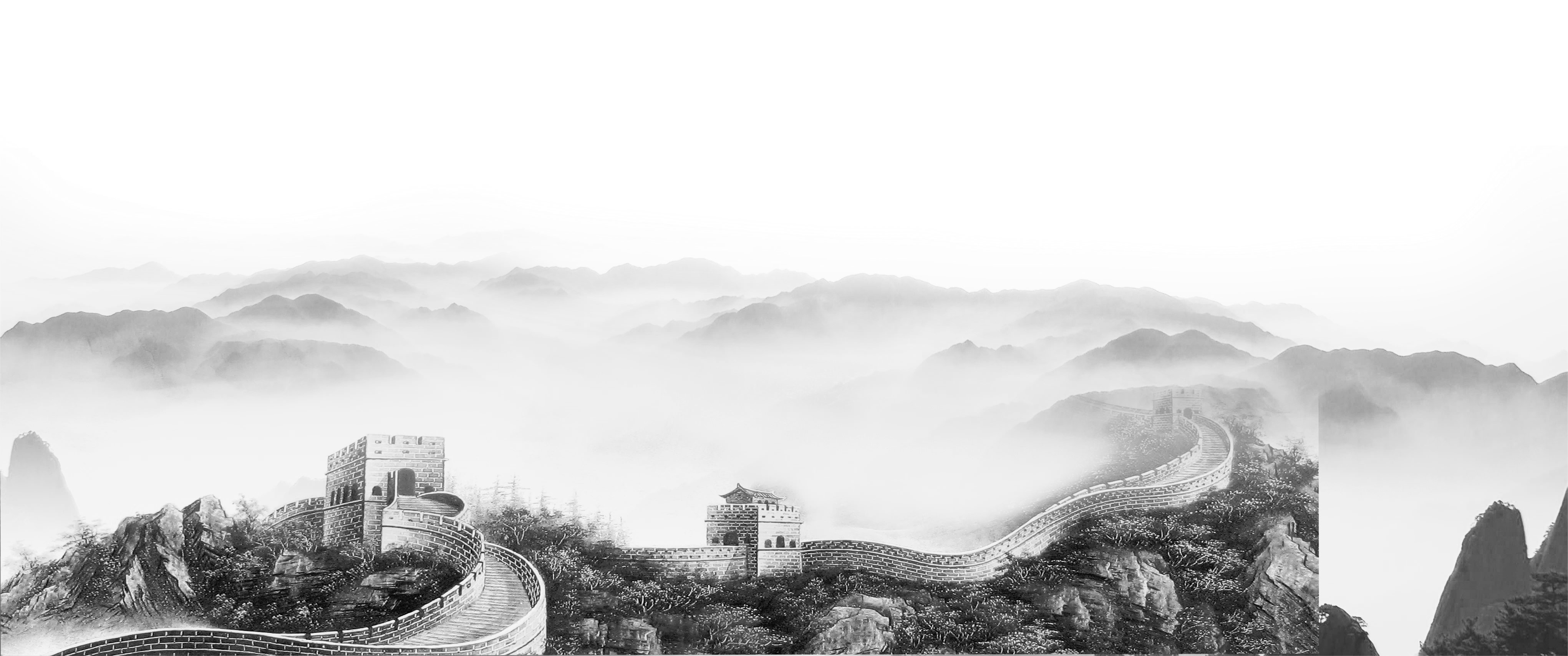 要求各地各级各部门深入开展准则的学习贯彻工作。对于发生准则中禁止行为的，要态度坚决，一查到底，依法依规严肃惩处，绝不姑息。涉嫌违法犯罪的要及时移送司法机关依法处理。要严格落实学校主体责任，建立师德建设责任追究机制，对师德违规行为监管不力、拒不处分、拖延处分或推诿隐瞒等失职失责问题，造成不良影响或严重后果的，要按照干部管理权限严肃追究责任。
准则是教師职业行カ的基本规范
立即部署扎实开展准则的学习贯彻
把准则要求落实到教师管理具体工作中
以有力措施坚决查处师德违规行カ
新时代教师职业行为
十项准则全文
进一步规范教师职业行为
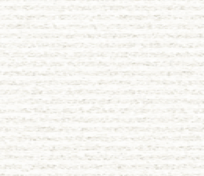 坚持以习近平新时代中国特色社会主义思想为指导，振护中国共产党的频导，贯彻党的教育方针
不得在教育教学活动中及其他场合有损害党中央权威违背党的路线方针政策的言行。
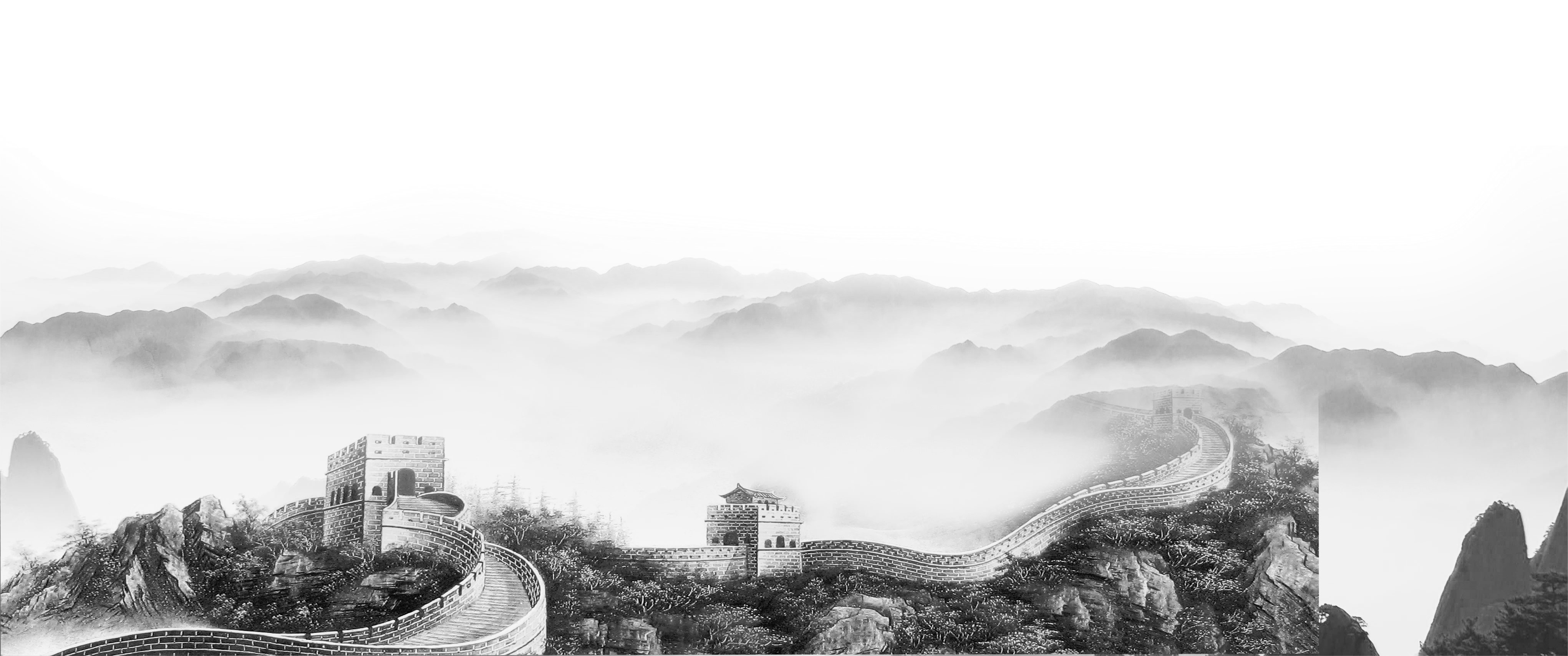 忠于祖国，忠于人民，恪守宪法原则，遵守法神法现，依法履行教师职责;
不得损害国家利益，社会公共利益。或违背社会公序良俗。
带头践行社会主义核心价值观,弘拯真善美,传递正崖星;
不得通过课堂，论坛，讲座.信息网络及其他渠道发表，转发错误观点，或编造散布虚倾信息，不良信息
自觉爱过守法
坚持政治方向
传播优秀文化
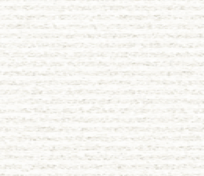 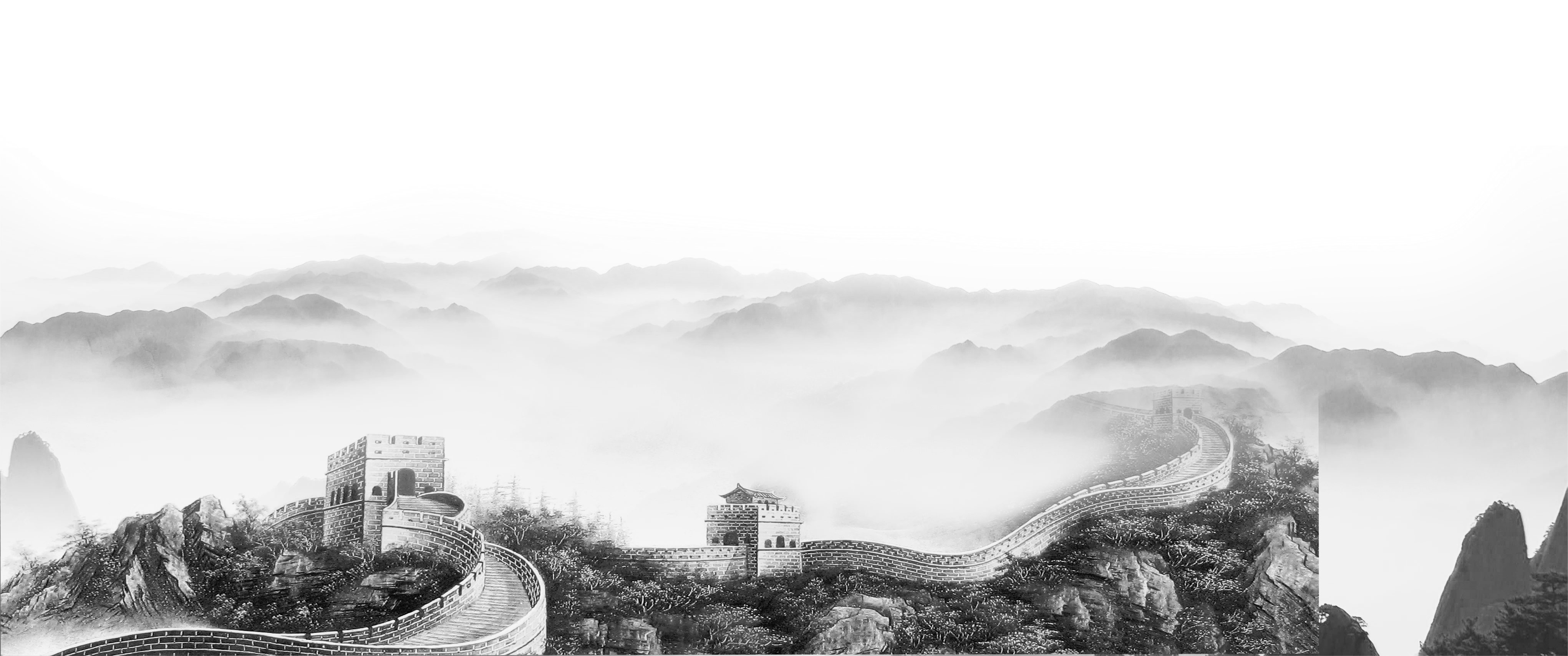 落实立德树人树人根本任务。遵循教育规律和学生成长规律,因材施教,数学相长;
不得违反教学纪律,敷衍教学,或擅自从事影响教育教学本职工作的兼职兼薪行为
严慈相济，诲人不倦，真心关爱学生,严格要求学生,做学生良师益友;
不得要求学生从事与教学、科研、社会服务无关的事宜。
为人师表,以身作则,举止文明,作风正派,自重自爱;
不得与学生发生任何不正当关系,严禁任何形式的猥亵、性骚扰行为
严谨治学，力戒浮躁，潜心何道，勇于探索，堅守学木良知，反対学ボ不端;
不得抄装剽窃、簒改侵呑他人学学术成果，或溢用学术资源和学术影响。
潜心教书育人
关心爱护学生
坚持言行雅正
遵守学术规范
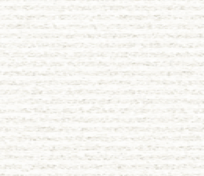 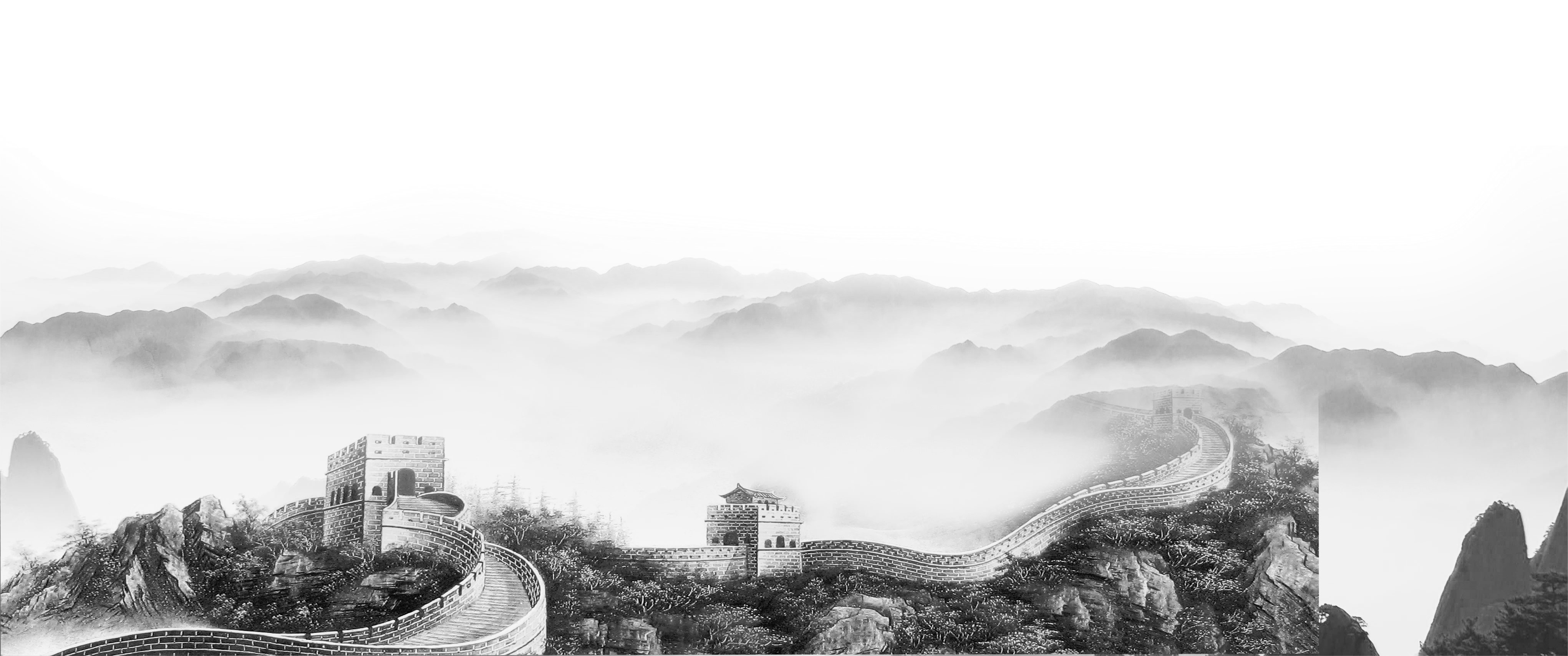 坚持原则,处事公道,光明磊落,为人正直;
不得在招生、考试、推优、保研、就业及绩效考核、岗位聘用、职称评聘、评优评奖等工作中徇私舞弊、弄虚作假
严于律己，清廉从教；不得索要、收受学生及家长财物；
不得参加由学生及家长付费的宴请、旅游、娱乐休闲等活动或利用家长资源谋取私利
履行社会责任，贡献聪明才智，树立正确义利观;
不得假公济私，擅自利用学校名义或校名、校徽、专利、场所等资源谋取个人利益。
秉持公平诚信
坚守廉洁自律
积极奉献社会
解读新时代教师职业行为十项准则
进一步规范教师职业行为
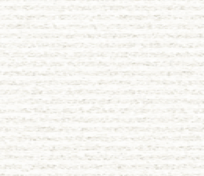 如何全面理解把握《准则》
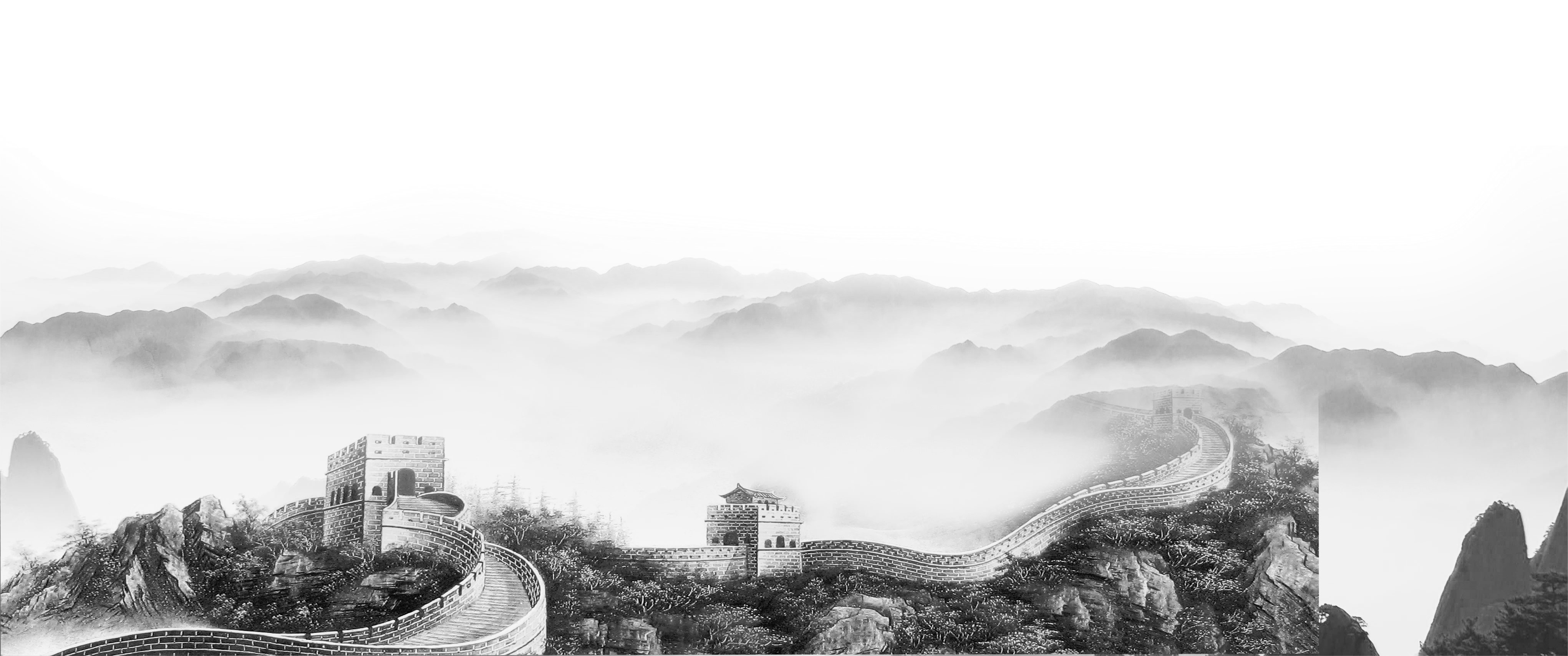 要站在教师职业承担的重要使命和责任的位置上，从党和国家事业全局的角度理解准则的要求。处理好个人利益和国家、社会利益的关系，处理好个人理想和民族梦想的关系，集聚奋斗力量,做新时代的见证者、开创者、建设者。
准则中的禁行性规定是底线，是从事教师职业的最低要求，是大中小幼职特各级各类学校教师必须遵守的，是不可触碰的红线。
提高政治站位，增强“四个意识”
把握基本定位，增强底线意识
正确理解认识，取得思想一致
三 个 方 面
准则中的禁止性规定，不是体检结果，是预防保健手册，是对广大教师的警示提醒，是严管厚爱。
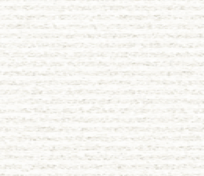 《准则》与“十条红线”、“红七条”的关系
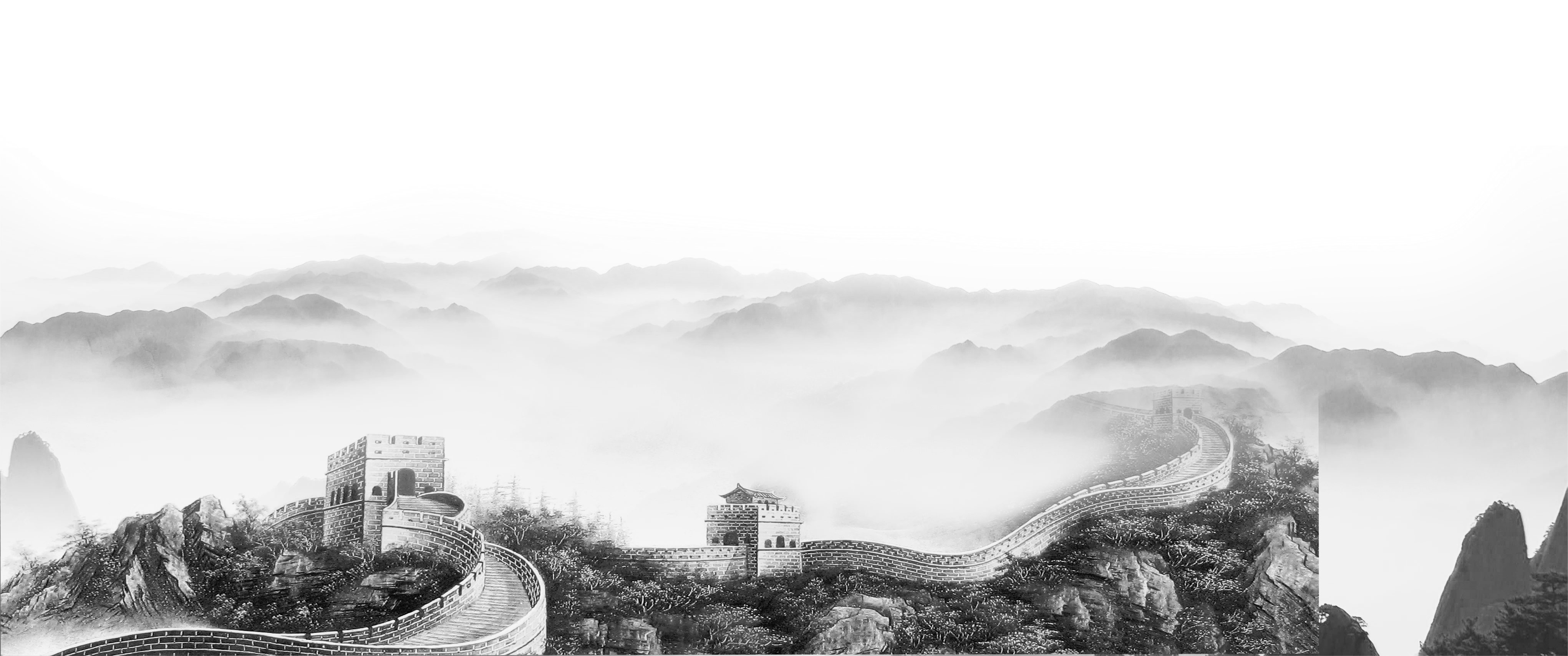 准则是结合新时代、新要求、新形势、新问题制定的教师职业行为规范，既有正面倡导、高线追求，也有负面禁止、底线要求，是对之前教师职业道德规范和”十条红线”、“红七条” 等师德底线的继承和发展。
首先：
准则规范的不仅是教师职业道德行为，还对教师提高政治素质、传播优秀文化、积极奉献社会等方面提出要求。
其次：
准则是原则性规定，此前制定的“红七条”等以及严禁教师违规收受学生及家长礼品礼金、严禁中小学校和在职中小学教师有偿补课的规定与准则结合执行。
再次：